宣教关怀
天父上帝，哈利路亚，谢欣瑜宣教士在日本大阪的以琳基督教会服侍进入第七年。今年语言教室开拓新课程，结合音乐与语言的学习，求上帝开路，能吸引新的日本学生群体。来临五月，竹腰师母将开始儿童阅读会，作为社区的亲子活动。求天父使用这创意事工，能成为福
1/2
宣教关怀
音的桥梁。谢欣瑜宣教士的学生木田晓美有严重风湿病及美尼尔综合征，求圣灵医治她，奉主耶稣基督的名好转，而且在耶稣基督的福音里经历到永恒的盼望与平安。奉主耶稣基督的名，阿们。
2/2
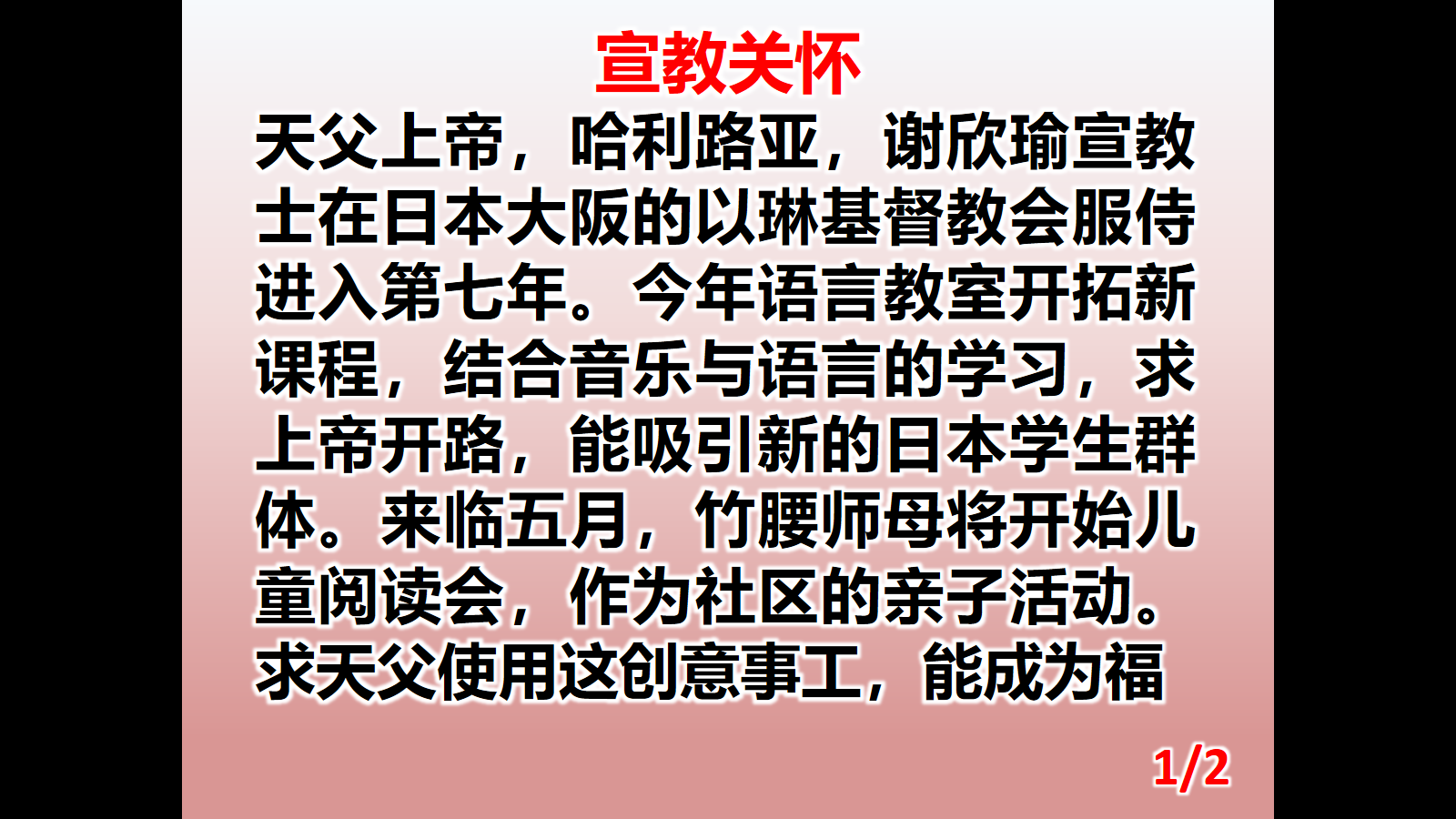 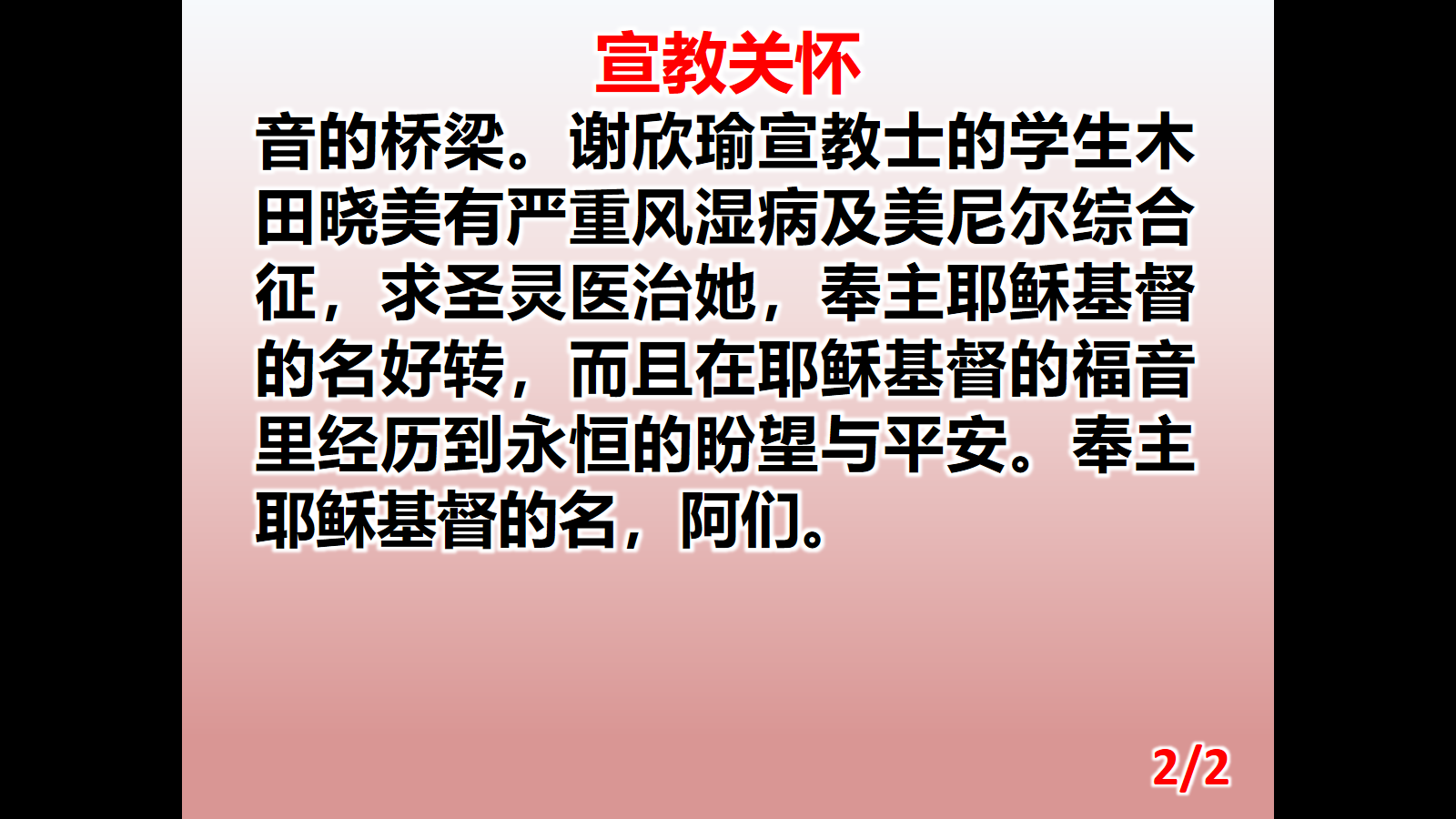